Название презентации
Имя докладчика
E-mail@corp.ifmo.ru
ТЕКСТ
ТЕКСТ 
ТЕКСТ
Заголовок
Первый уровень списка
Второй уровень списка
Третий уровень списка

Первый уровень списка
Первый уровень списка
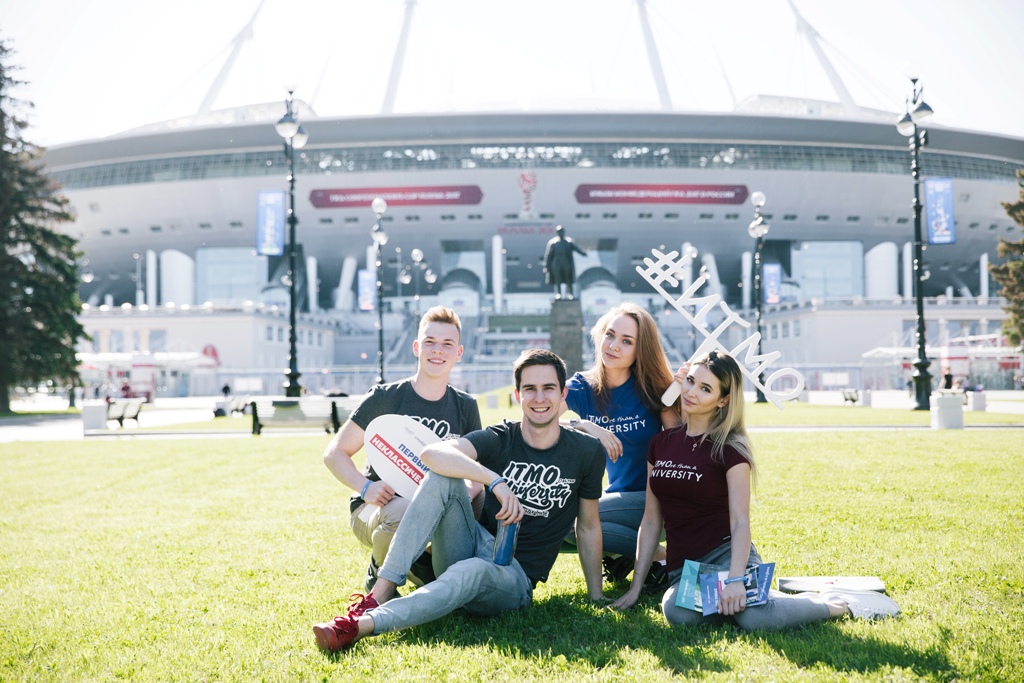 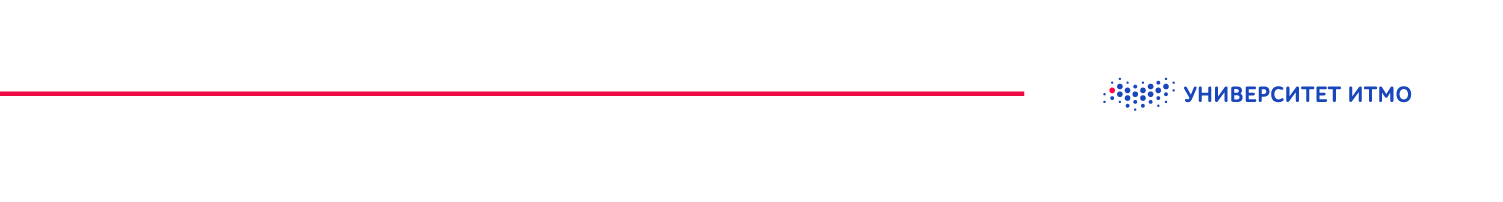 ТЕКСТ  ТЕКСТ
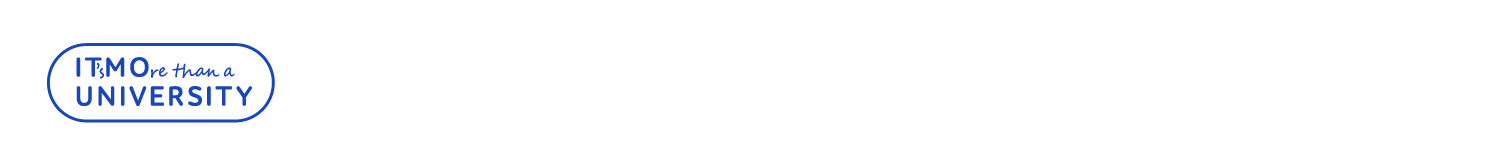 Заголовок
Первый уровень списка
Второй уровень списка
Третий уровень списка

Первый уровень списка
Текст
Спасибо за внимание!
www.ifmo.ru